Knowledge Graph Convolutional Networks for Recommender Systems
WWW-2019
汇报人：高钰澜         2021年3月7日
Catalogue
1
Background
2
Model
3
Experiments
4
Conclusion
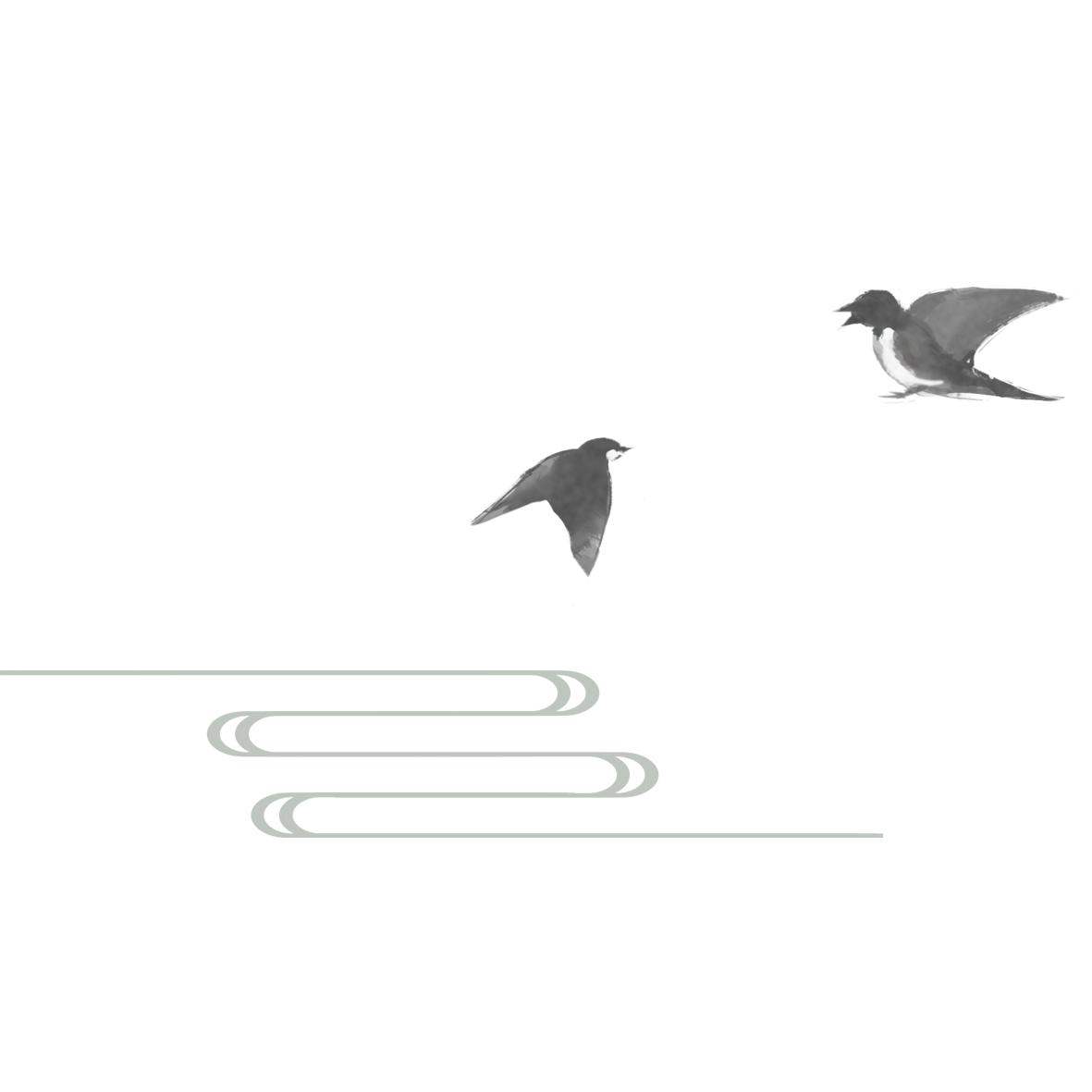 Background
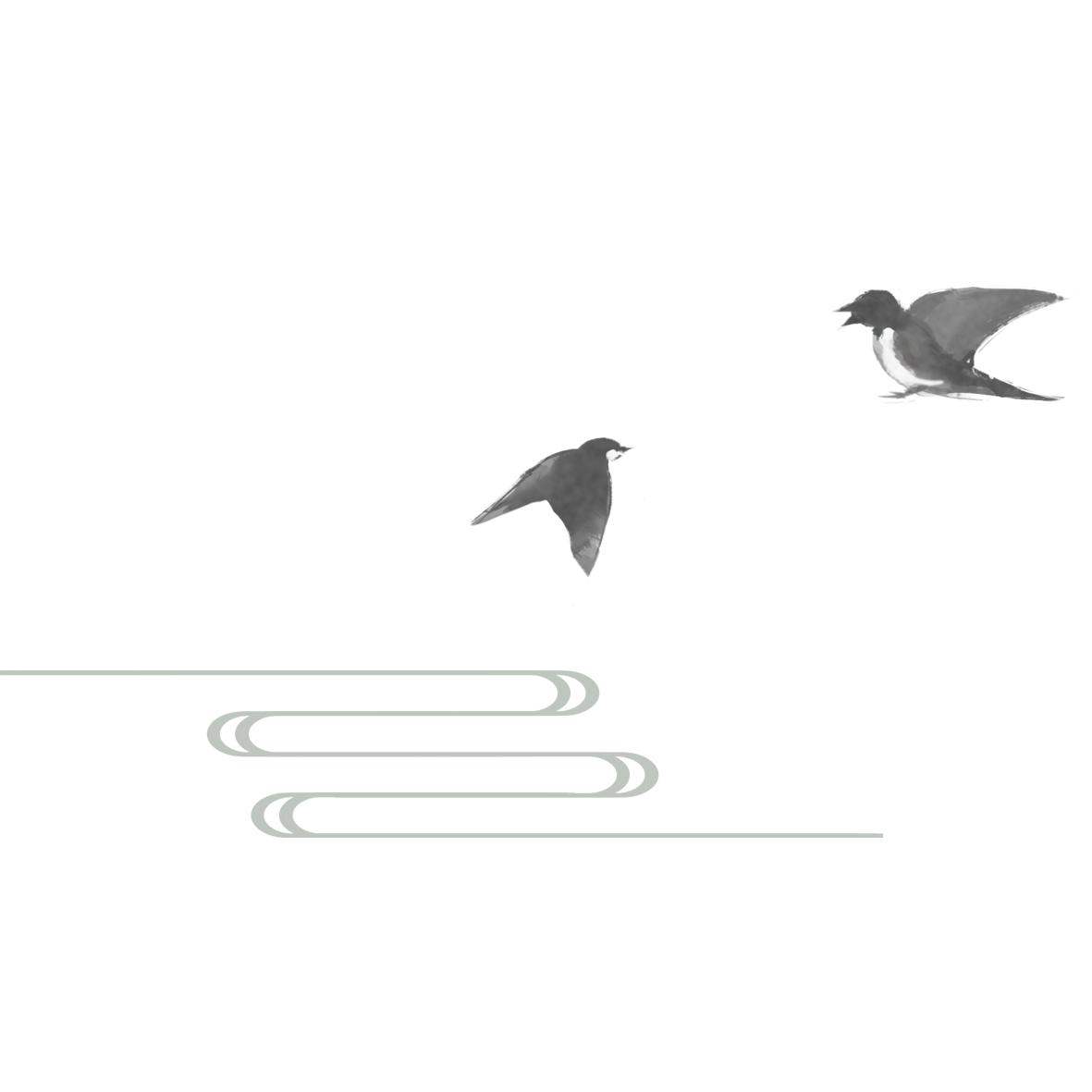 Background
the problem of CF based recommender systems 
        · sparsity 
        · cold start 
  
   method：collect attributes of users and items
   
   In general, the attributes are not isolated but connected with each other, which forms a knowledge graph (KG).

        · precision
        · diversity
        · explainability
[Speaker Notes: CF有什么问题，利用知识图谱来做推荐，有什么好处]
Despite the above benefits, utilizing KG in RS is rather challenging due to its high dimensionality and heterogeneity.

· knowledge graph embedding (KGE) (e.g.,TransE  and TransR   h + r = t）

· meta-path/meta-graph based  (e.g., PER  and FMG）
KGCN
Model
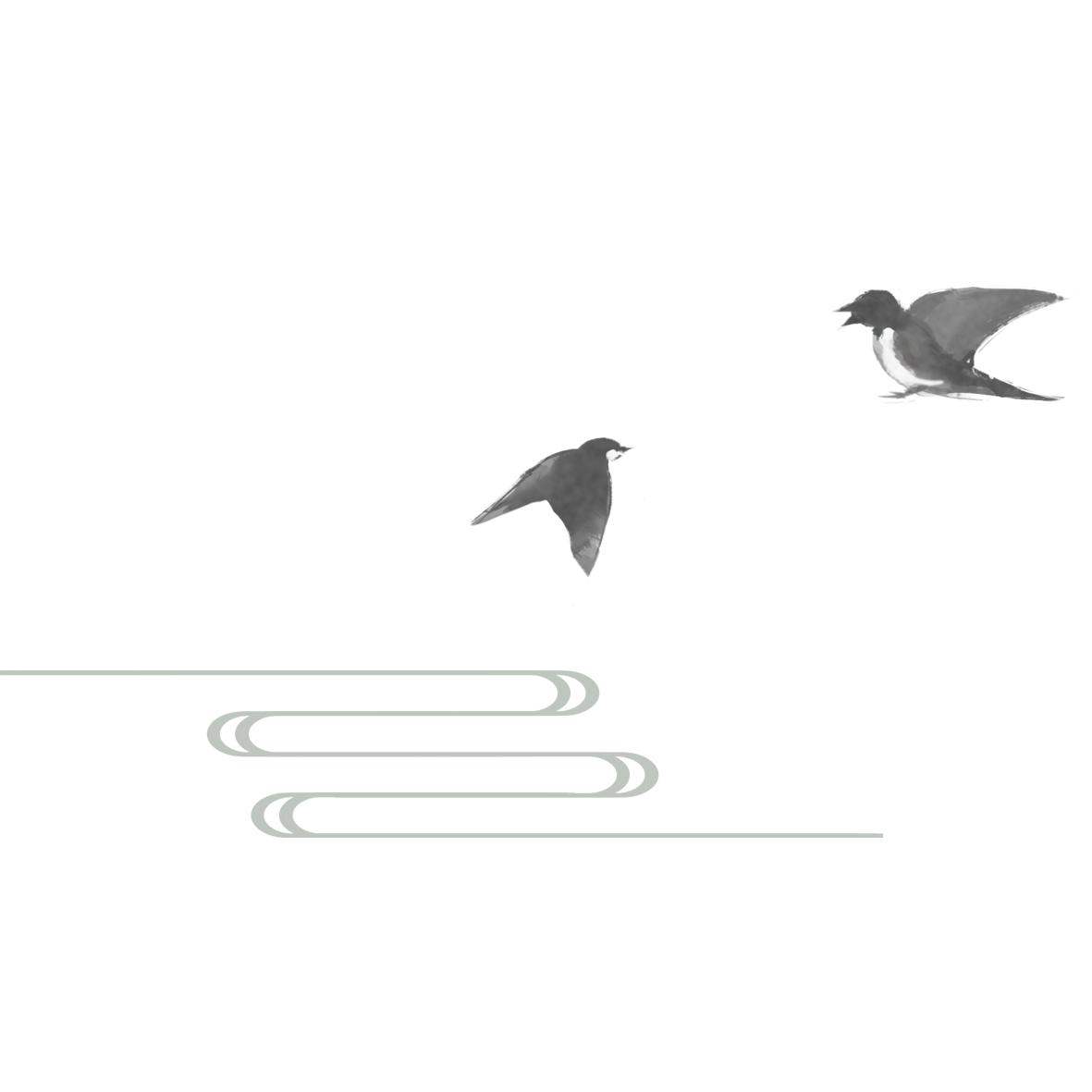 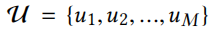 a set of M users
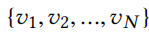 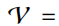 a set of N items
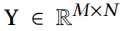 The user-item interaction matrix
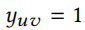 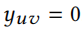 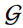 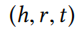 e.g., the triple (A Song of Ice and Fire, book.book.author, George Martin)
Model
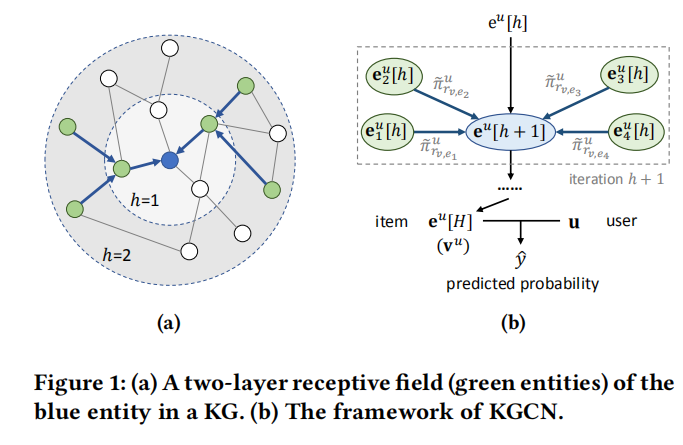 KGCN Layer
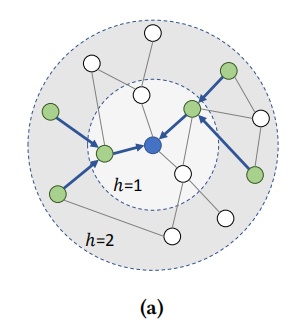 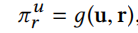 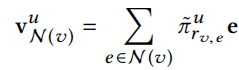 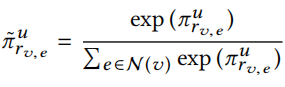 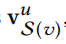 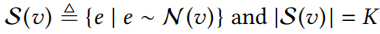 • Sum aggregator
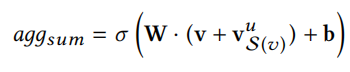 • Concat aggregator
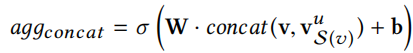 • Neighbor aggregator
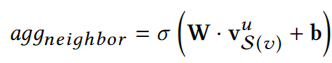 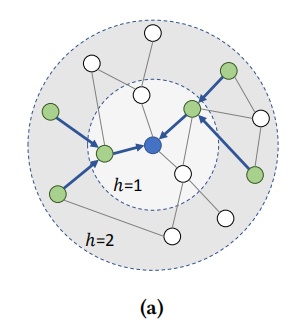 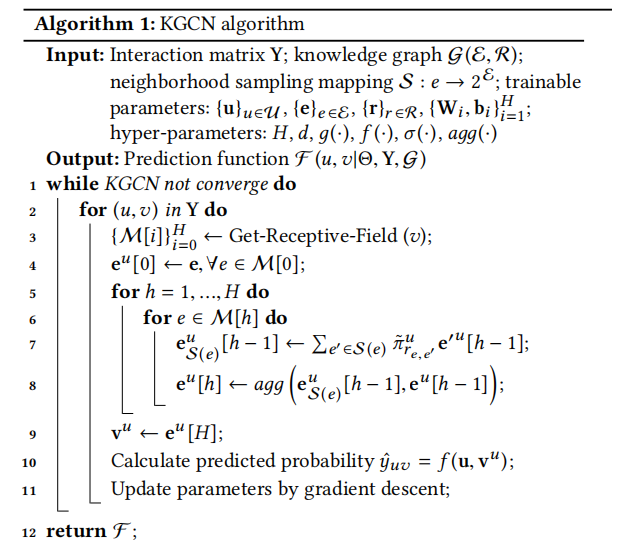 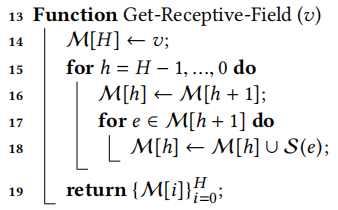 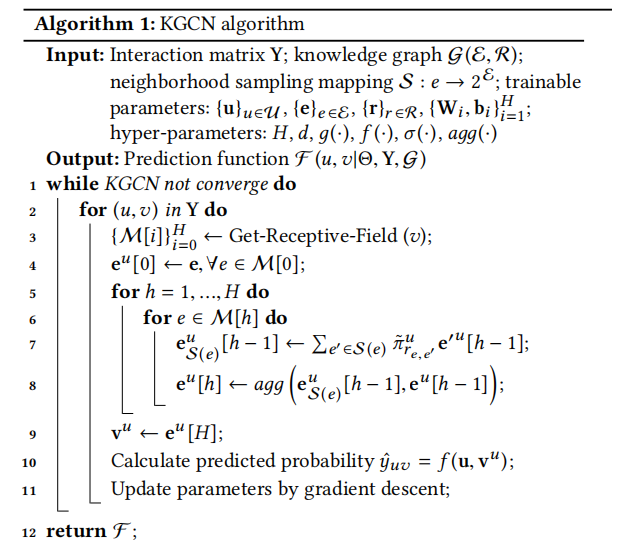 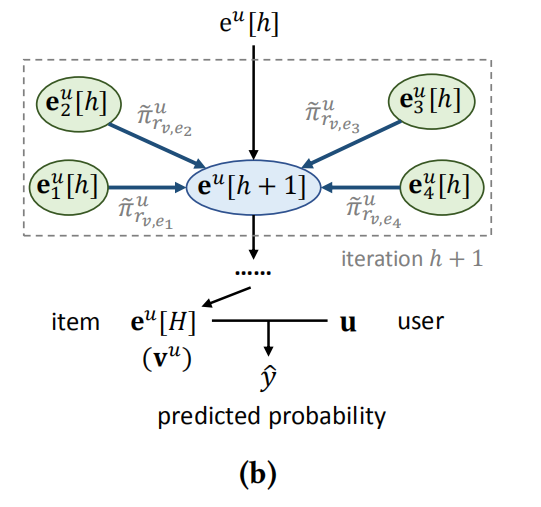 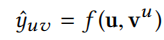 Experiments
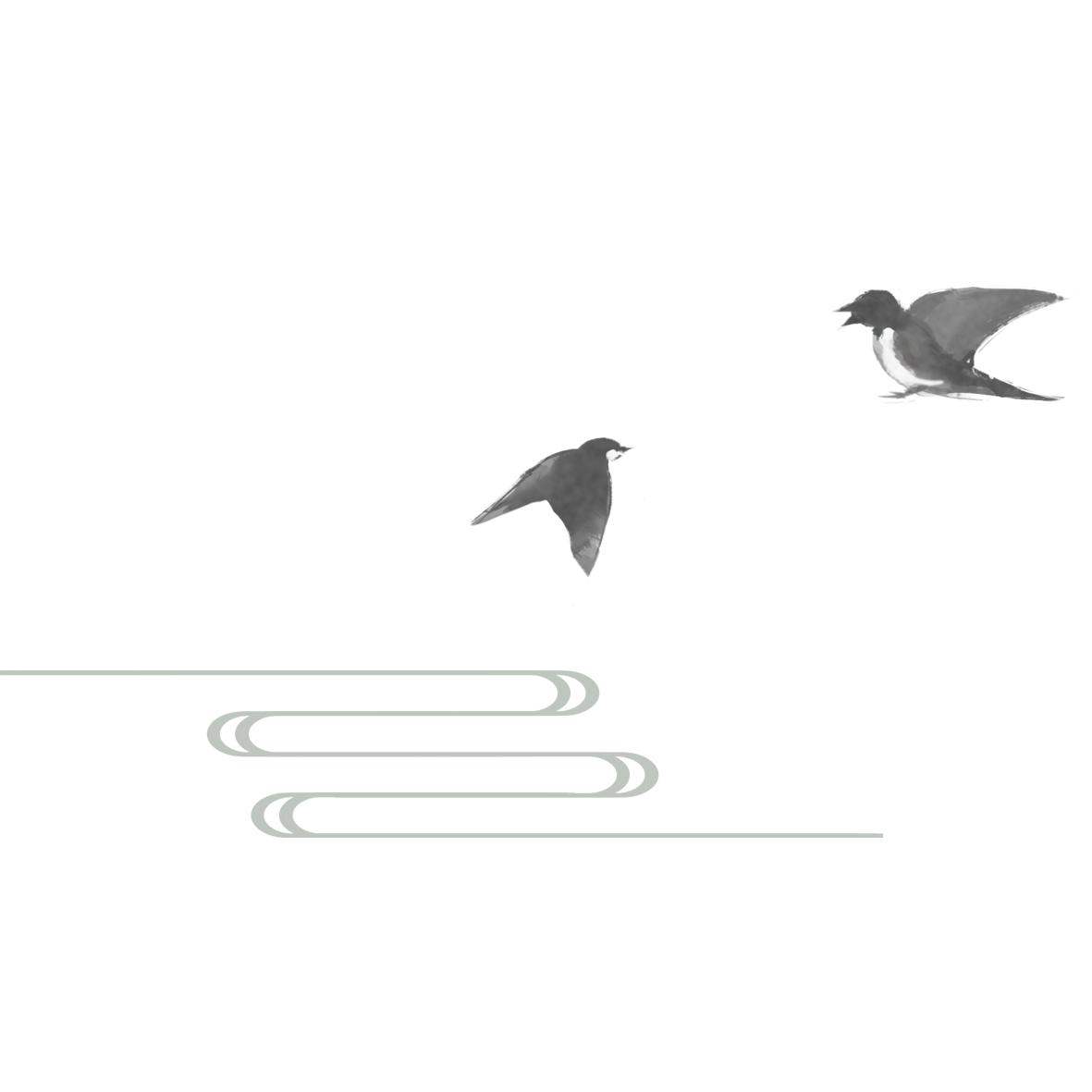 Dataset
We utilize three datasets in our experiments for  MovieLens-20M（movie）, Book-Crossing（book）, and Last.FM（music） recommendation
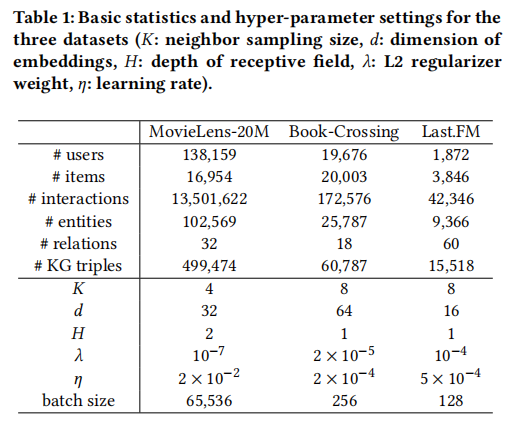 Experiments
The results of CTR prediction and top-K recommendation are presented in Table 2 and Figure 2
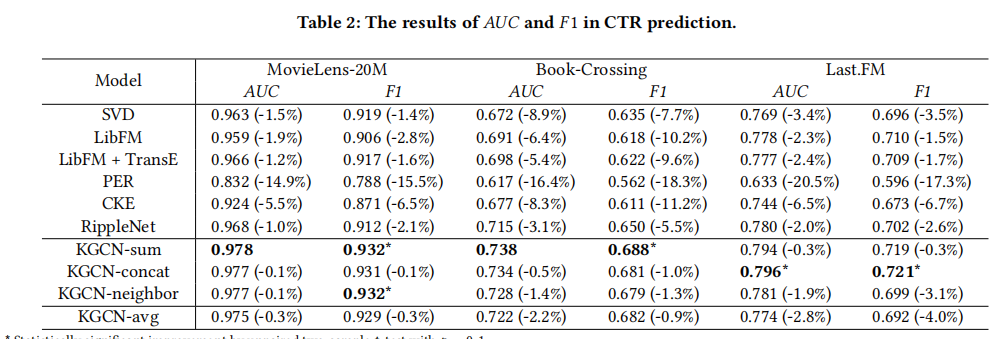 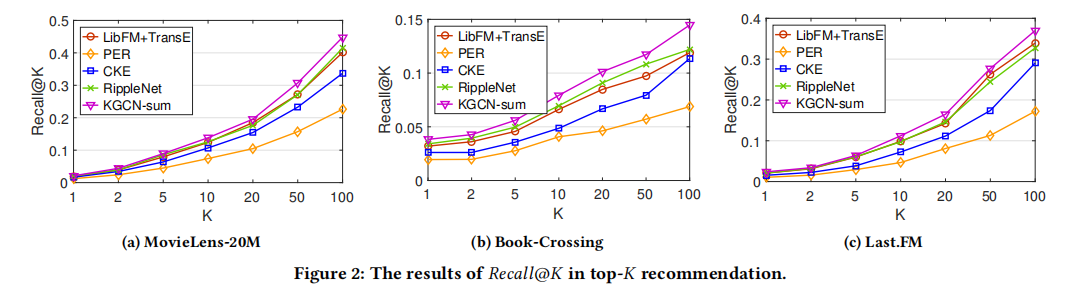 Impact of neighbor sampling size
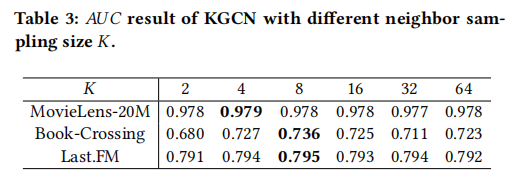 Impact of depth of receptive field
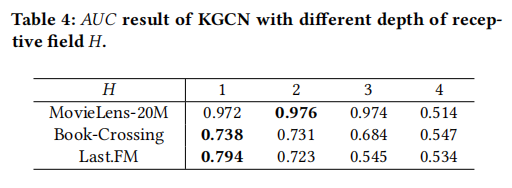 Impact of dimension of embedding
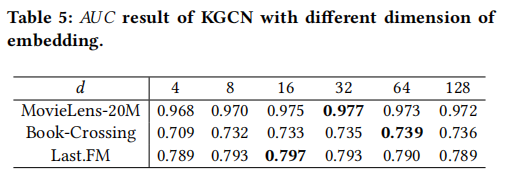 Conclusion
· This paper proposes knowledge graph convolutional networks for recommender systems. 

· KGCN extends non-spectral GCN approaches to the knowledge graph by aggregating neighborhood information selectively and biasedly, which is able to learn both structure information and semantic information of the KG as well as users' personalized and potential interests. 

· We also implement the proposed method in a minibatch fashion, which is able to operate on large datasets and knowledge graphs.
Thank you for watching